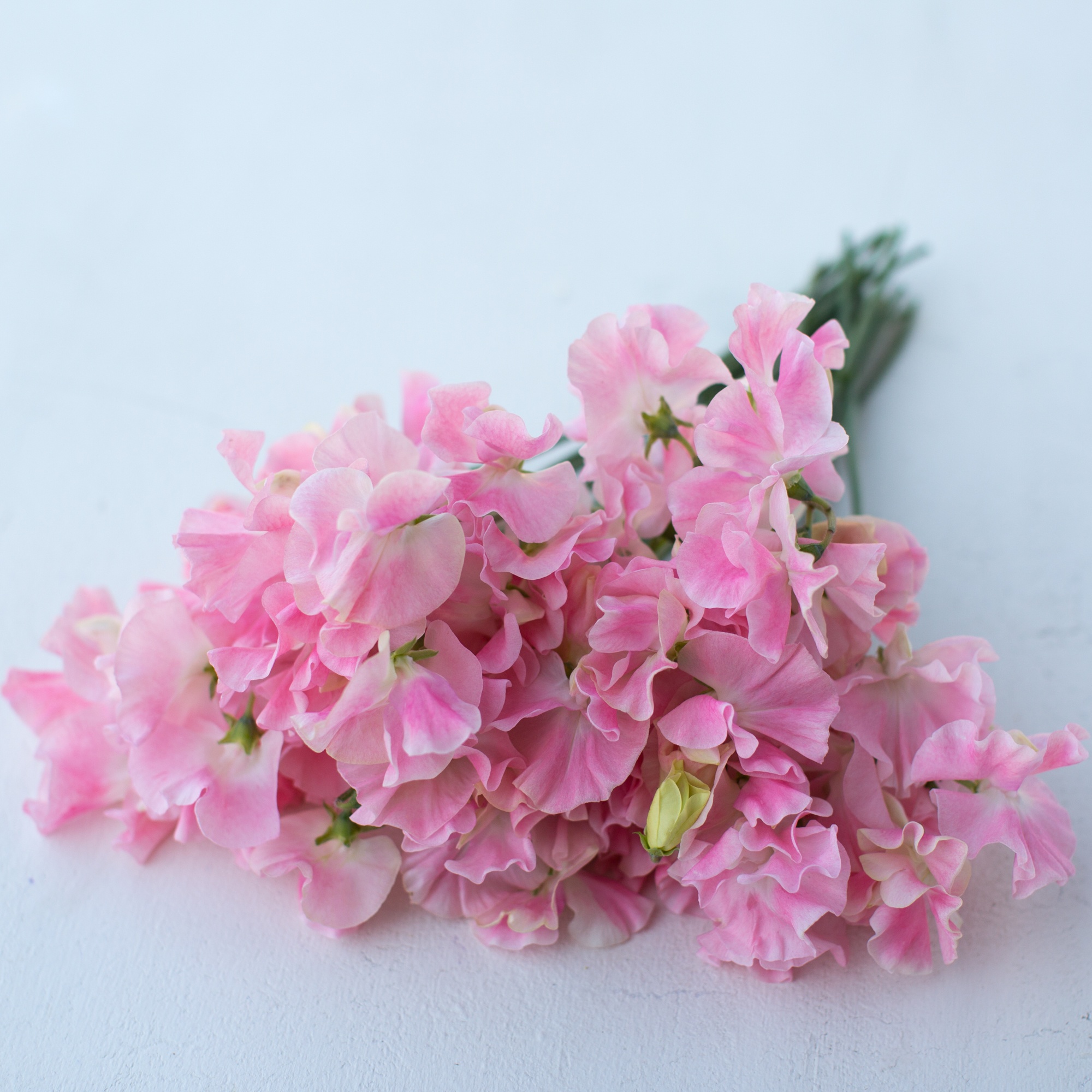 স্বাগতম
পরিচিতি
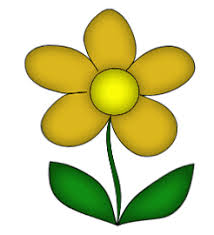 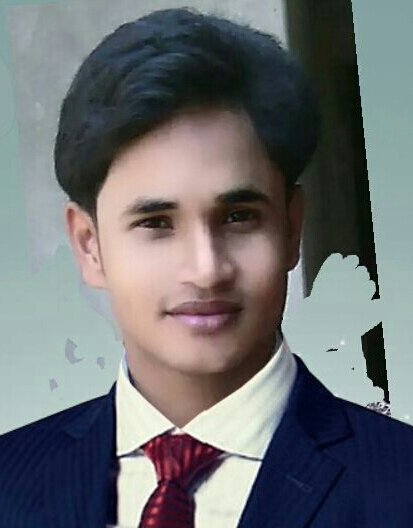 মোঃজাহাঙ্গীর আলম
সহকারি শিক্ষক,
ভেদভেদী সরকারি প্রাথমিক বিদ্যালয়
রাঙ্গামাটি সদর।
পাঠ পরিচিতি
শ্রেণীঃ চতুর্থ
বিষয়ঃপ্রাথমিক বিজ্ঞান।
পাঠের বিষয়ঃউদ্ভিদ ও প্রাণী। 
পাঠের অংশঃউদ্ভিদ ও প্রাণীর মধ্যে পার্থক্য।
সময়-35মিঃ
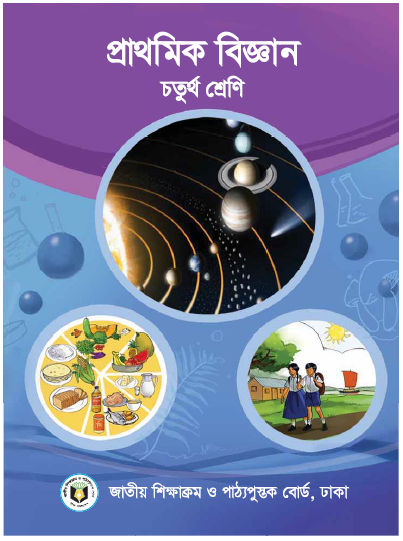 পাঠ ঘোষণা
আজকের পাঠঃ উদ্ভিদ ও প্রাণীর মধ্যে পার্থক্য। ।

(শিক্ষার্থীরা পাঠের শিরোনাম খাতায় লেখে নিবে)
শিখনফলঃ(পাঠ শেষে শিক্ষার্থীরা বলতে পারবে…)
২.২.১    উদ্ভিদ ও প্রাণীর মধ্যে পার্থক্য করতে পারবে।
উপকরণঃ
পাঠ্যবই,পাঠসংশ্লিষ্ট চিত্র বা ছবি
দেখ ও বলার চেষ্টা কর?
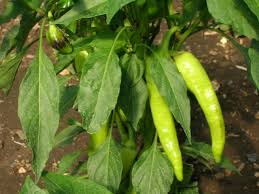 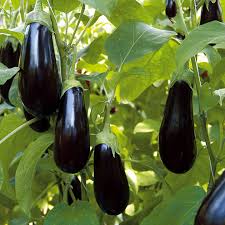 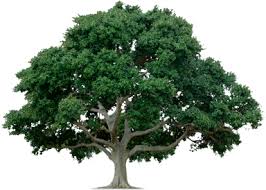 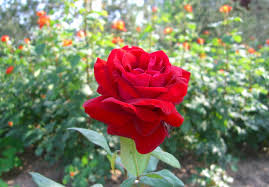 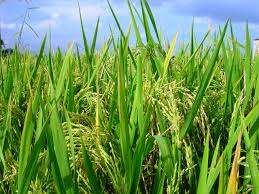 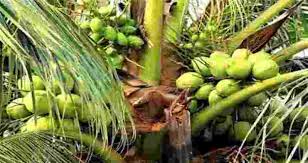 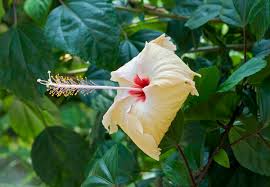 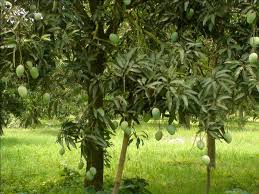 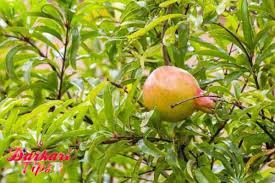 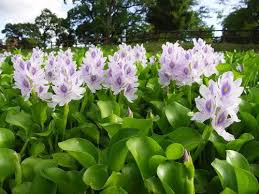 উদ্ভিদ
দেখ ও বলার চেষ্টা কর?
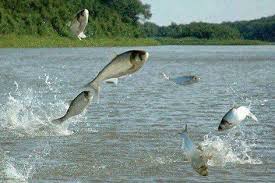 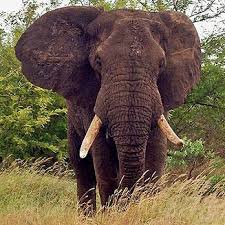 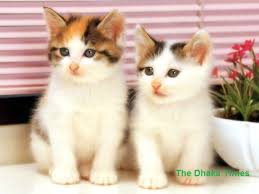 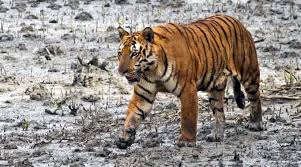 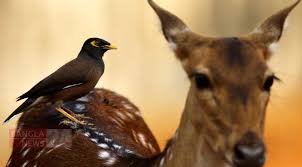 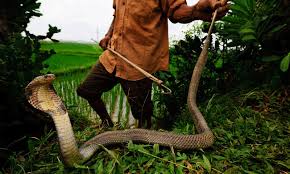 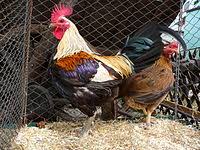 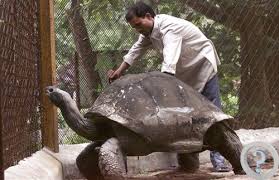 প্রাণী
দেখ ও বলার চেষ্টা কর?
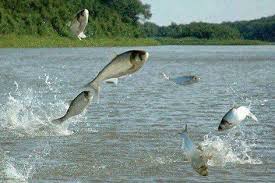 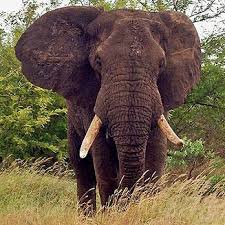 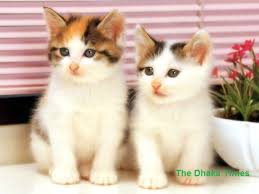 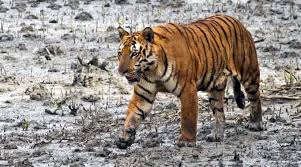 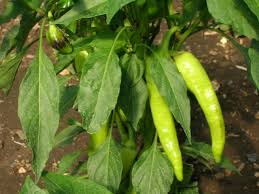 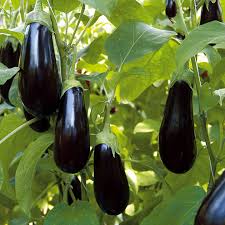 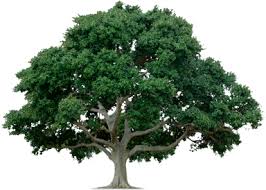 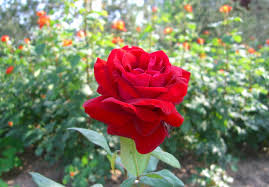 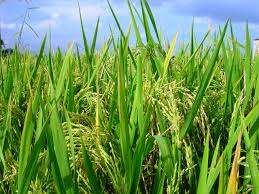 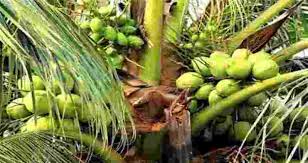 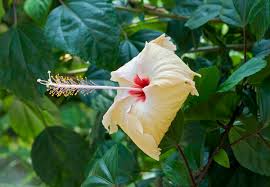 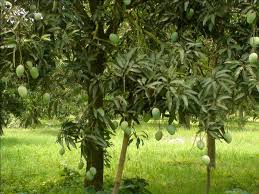 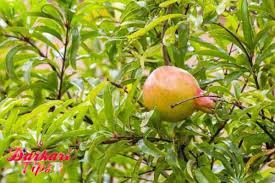 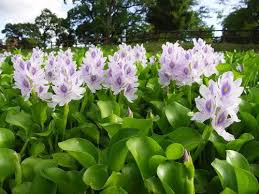 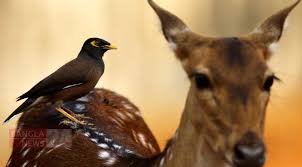 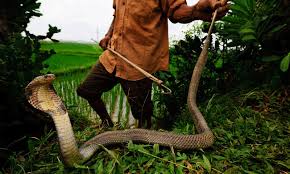 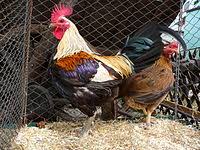 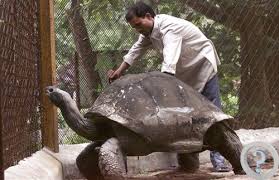 উদ্ভিদ
প্রাণী
এদের মধ্যে কোনো প্রার্থক্য লক্ষ করেছ?
উদ্ভীদ ও প্রাণী উভয়েই জীব।
উদ্ভীদ এবং প্রাণী নানাভাবে একে অপর থেকে ভিন্ন।
উদ্ভিদ ও প্রাণীর মধ্যে কী কী পার্থক্য রয়েছে?।
সূর্যের আলো,পানি, বাযু,
খাদ্য
মূল,কান্ড,পাতা,ইত্যাদি
হাত,পা, পাখা,শরীর ইত্যাদি
হেঁটে,সাঁতার কেটে,উড়ে ইত্যাদি উপায়ে
উদ্ভিদ চলাচল করতে পারে না
তাৎক্ষণিক প্রতিক্রিয়া দেখায়
তাৎক্ষণিক প্রতিক্রিয়া দেখায় না
দেখ ও বলার চেষ্টা কর?
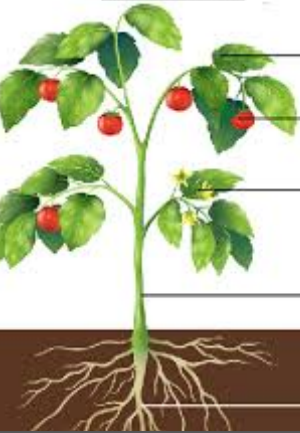 সূর্যের আলো
উদ্ভিদ নিজের খাদ্য নিজে তৈরি করে।
পানি
দেখ ও বলার চেষ্টা কর?
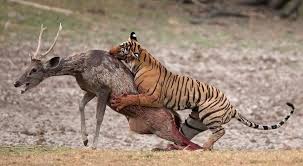 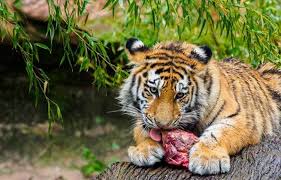 প্রাণী নিজের খাদ্য নিজে তৈরি করতে পারে না।
খাদ্যের জন্য প্রাণী বিভিন্ন উদ্ভীদ এবং অন্যান্য প্রাণীর উপর নির্ভর করে।
দেখ ও বলার চেষ্টা কর?
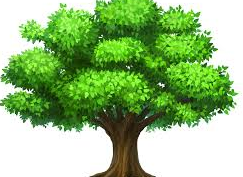 পাতা
কান্ড
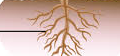 মূল
উদ্ভিদের দেহে বিভিন্ন অংশ যেমন-মূল,কান্ড এবং পাতা রয়েছে।
দেখ ও বলার চেষ্টা কর?
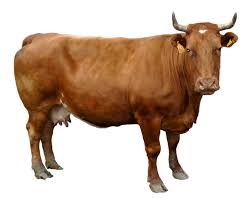 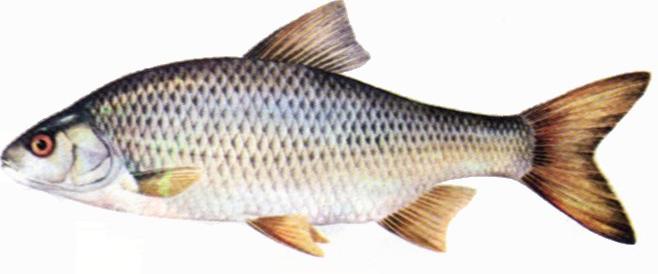 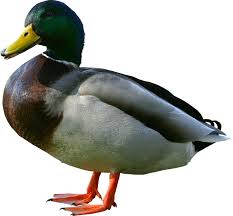 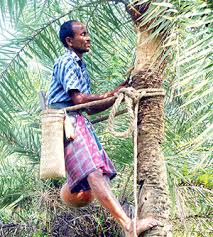 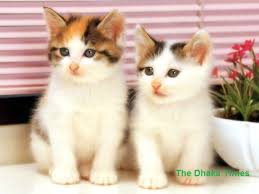 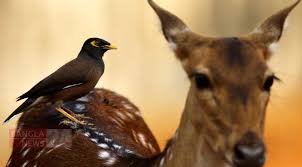 প্রাণীর দেহে হাত,পা,চোখ,নাক,কান,মুখ,ডানা ,পাখা,পশম বা লোম,আঁইশি,পালক রয়েছে।
দেখ ও বলার চেষ্টা কর?
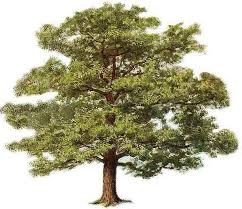 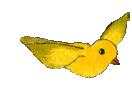 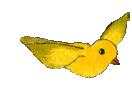 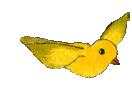 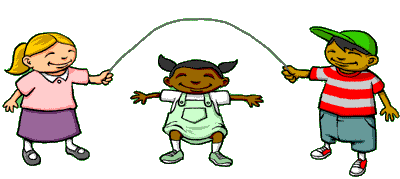 বেশিরভাগ প্রাণী হাত,পা,ডানা বা পাখনা ব্যবহার করে চলাফেরা করে।
উদ্ভিদ মূলের সাহায্যে মাটি আঁকড়ে থাকে।
পাঠ্য বইয়ের সাথে সংযোগঃ১১-১২ নং পৃষ্ঠা বের করে মিল কর।
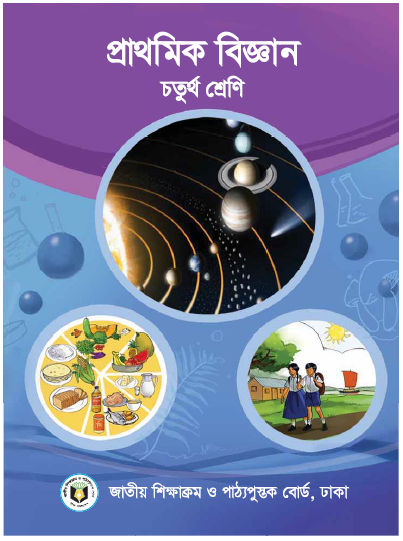 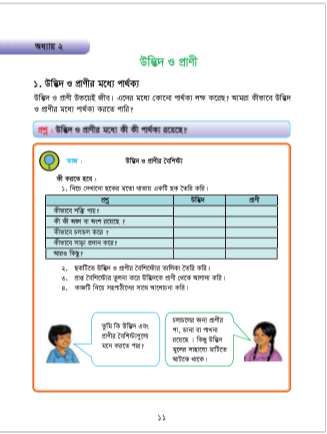 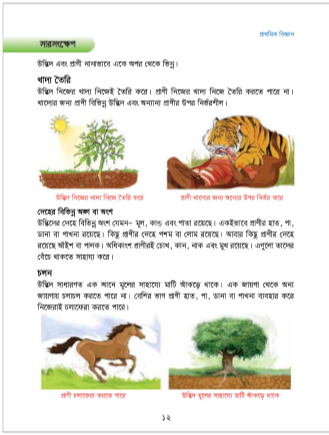 শিক্ষার্থীর পাঠঃ(নিরব পাঠ)
তথ্যগুলো তোমাদের বইয়ের সাথে মিলিয়ে দেখ ।
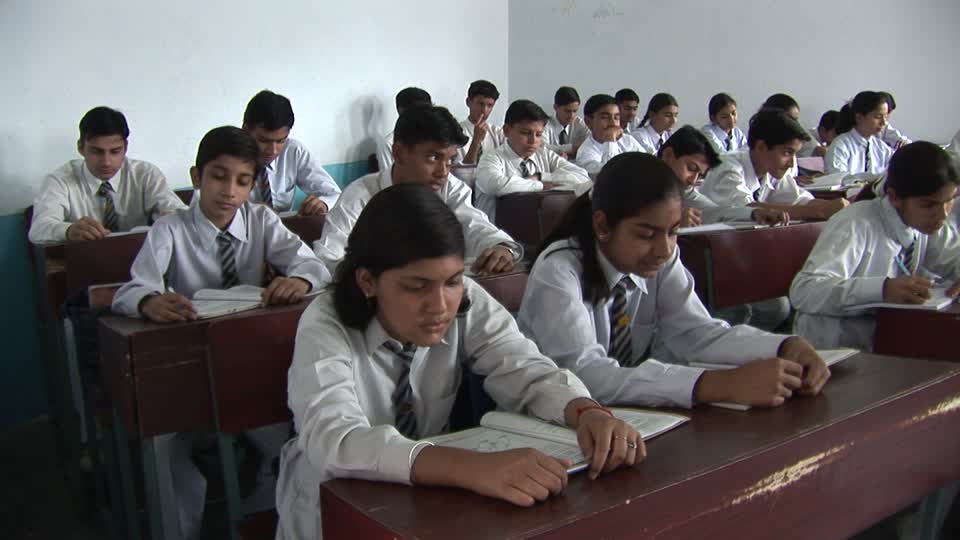 মূল্যায়ন (লিখিত)
১. উদ্ভিদ ও প্রাণী কীভাবে চলাচল করে?

২. উদ্ভিদ ও প্রাণীর পার্থক্য কী কী?
বাড়ির কাজঃ
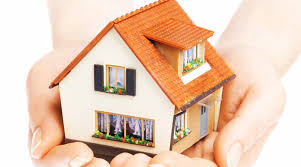 ১. তোমার বাড়ির  আশে পাশে কী? কী? উদ্ভিদ ও প্রাণী রয়েছে তাদের নাম লিখে আনবে।
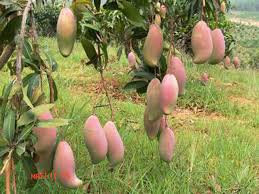 ধন্যবাদ